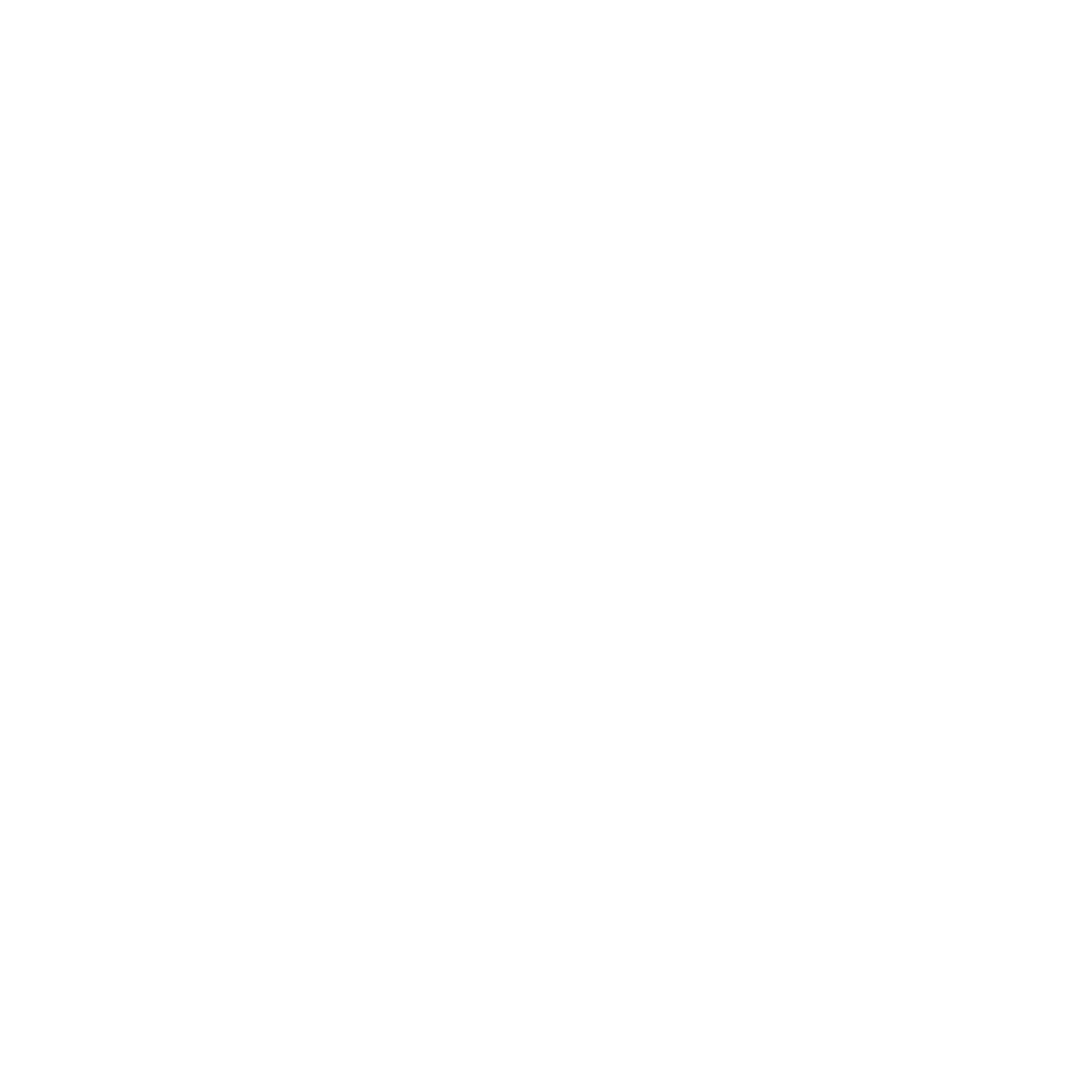 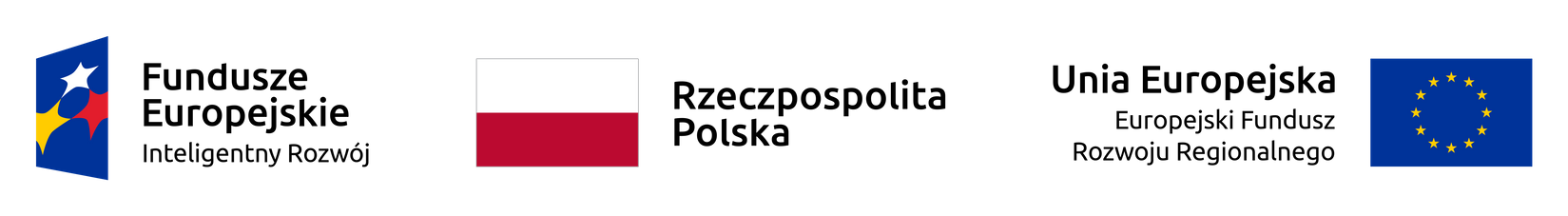 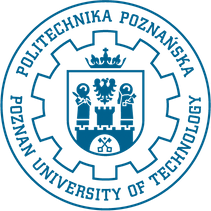 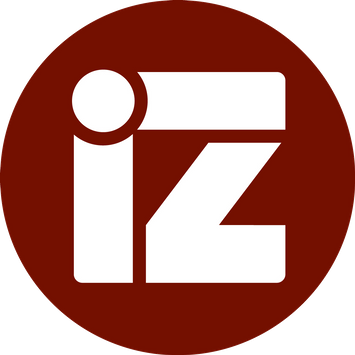 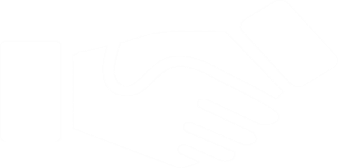 INKUBATOR
INNOWACYJNOŚCI 4.0
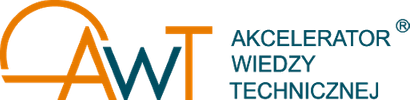 Maciej Szafrański
Marek Goliński
Magdalena Graczyk-Kucharska
Małgorzata Spychała
Jolanta Krysztofiak
Iga Pruciak
Robert Przybylski
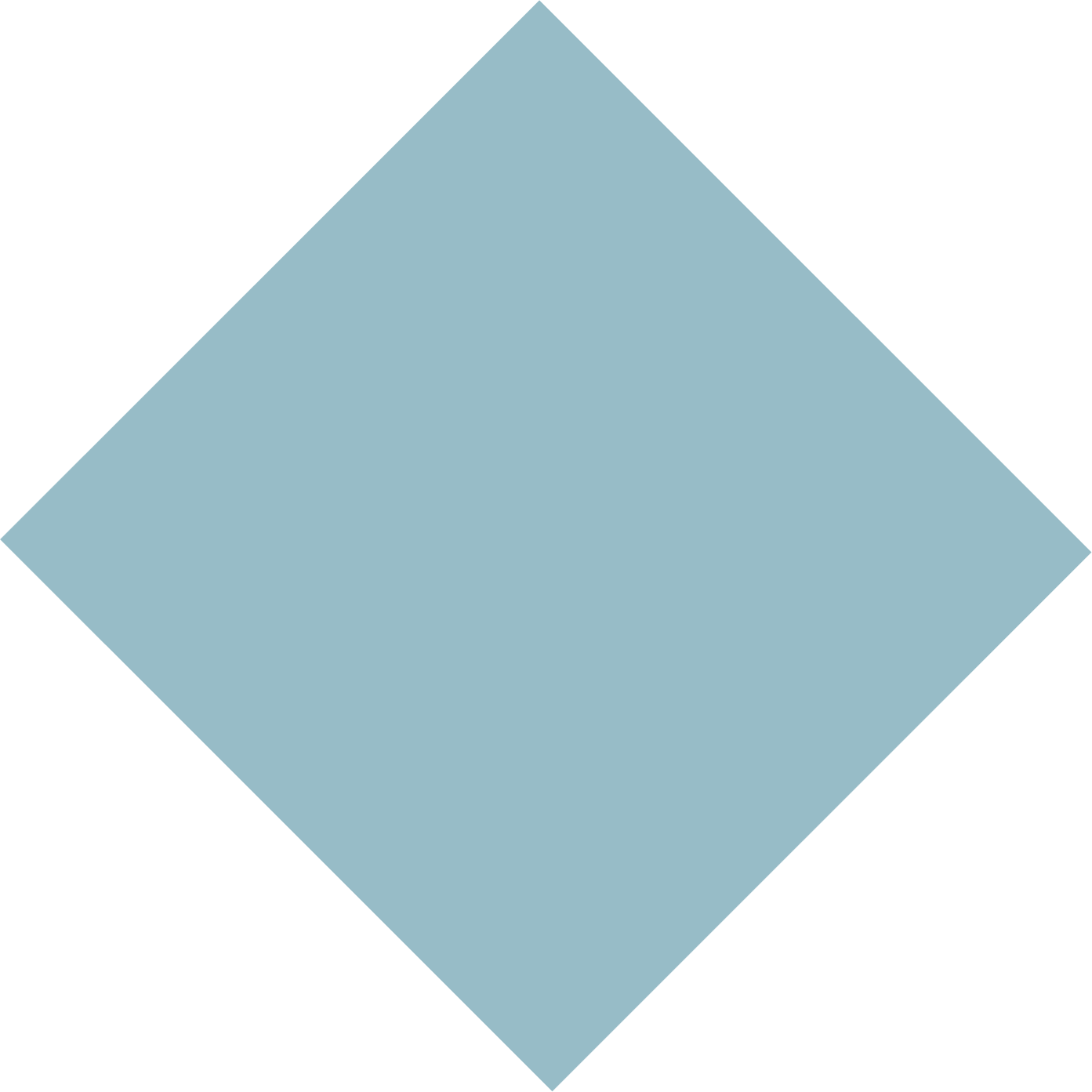 Projekt realizowany jest w ramach programu Inkubator Innowacyjności 4.0. Środki finansowe na realizację projektu pochodzą z projektu pozakonkursowego „Wsparcie zarządzania badaniami naukowymi i komercjalizacja wyników prac B+R w jednostkach naukowych i przedsiębiorstwach”, realizowanego w ramach Programu Operacyjnego Inteligentny Rozwój 2014−2020 (Działanie 4.4).
22.11.2021
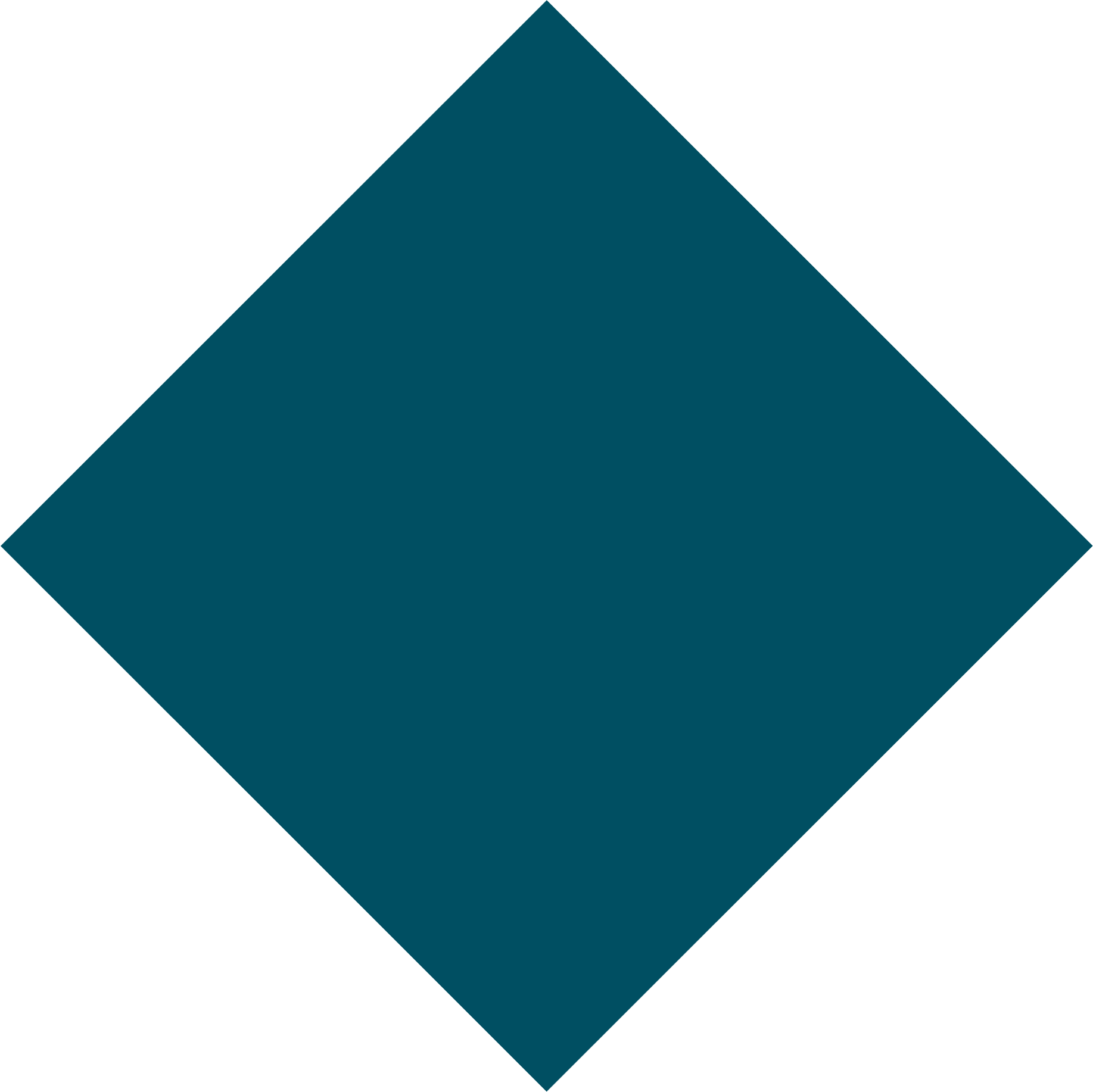 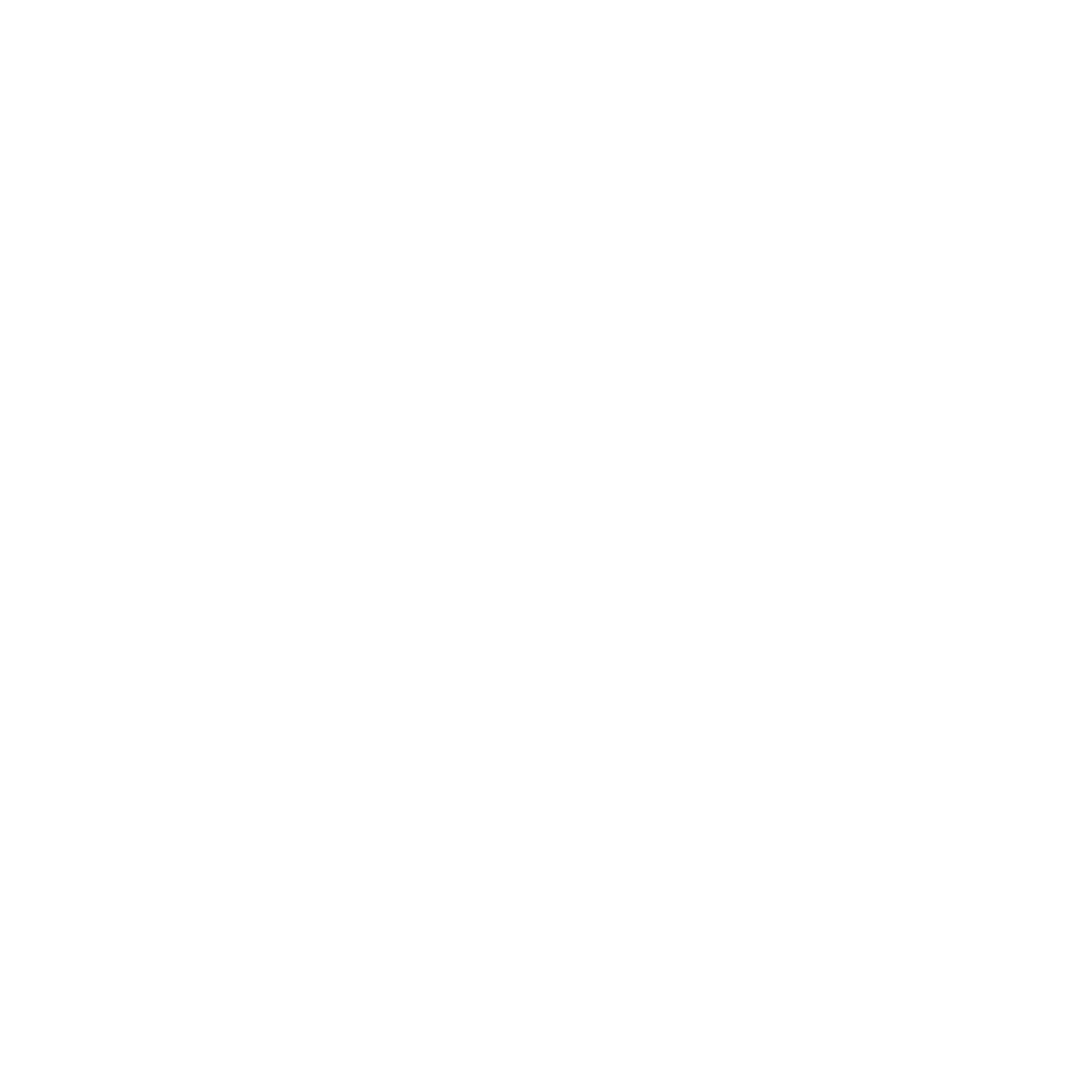 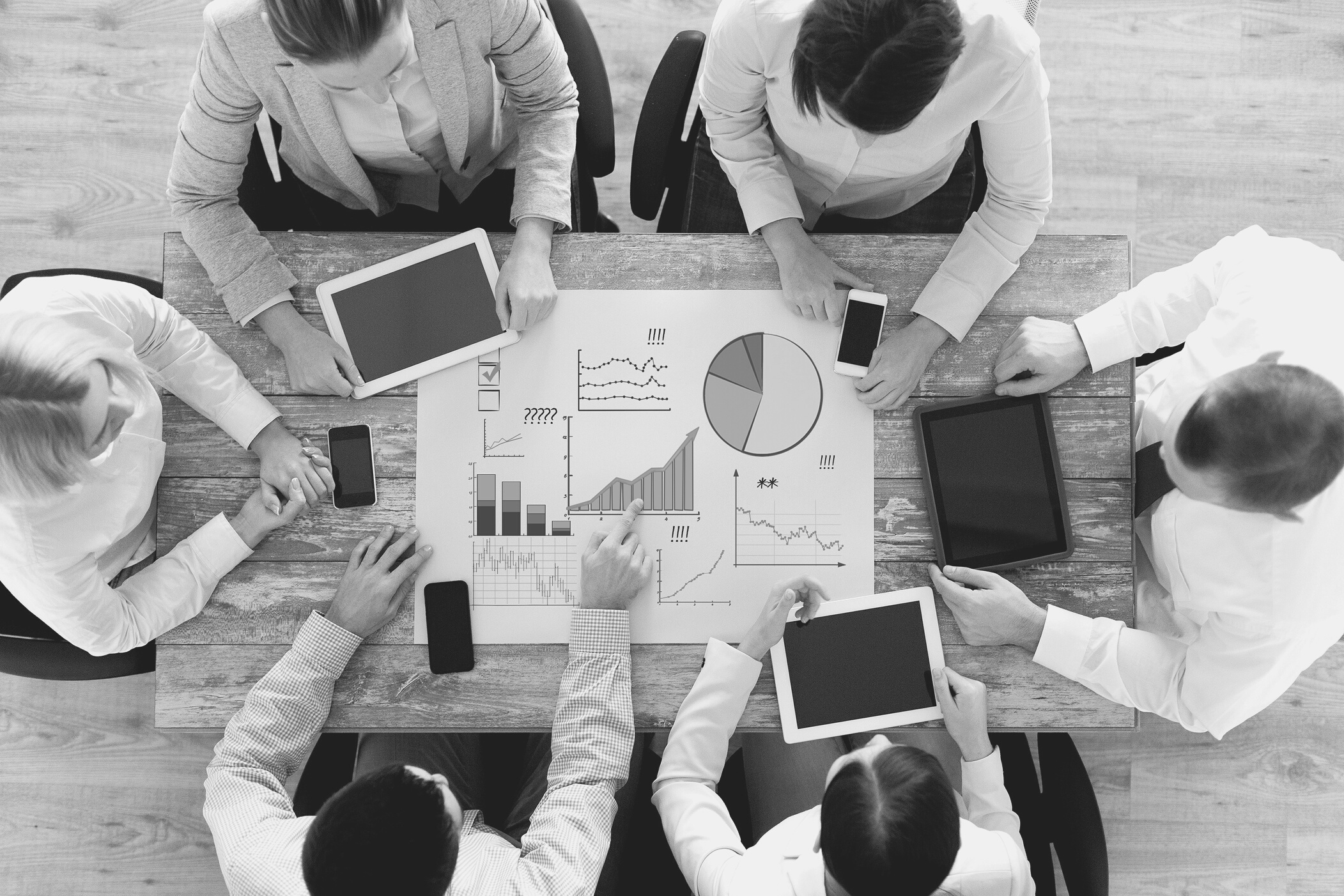 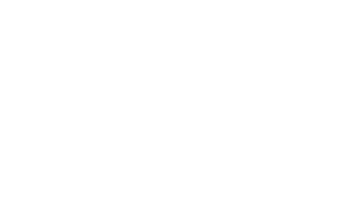 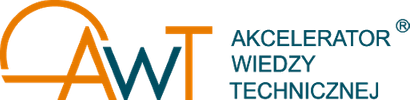 Zadanie 1. Inicjowanie oraz wzmacnianie współpracy między środowiskiem naukowym a otoczeniem gospodarczym, w tym poszukiwanie podmiotów zainteresowanych wdrożeniem wyników badań naukowych i prac rozwojowych, przez promocję oferty technologicznej oraz udział w wystawach i targach typu „science to business”
Działanie 1

Organizacja wydarzeń promujących ofertę technologiczną wśród podmiotów potencjalnie zainteresowanych wdrożeniem PCSS
Działanie 3

 Opracowanie wzorcowej instrukcji dla przedsiębiorców odnośnie nawiązywania współpracy z Politechniką Poznańską 
WIZ PP
Działanie 2 

Forum Akceleracji Wiedzy Technicznej 
WIZ PP
Działania
Cele stawiane Forum
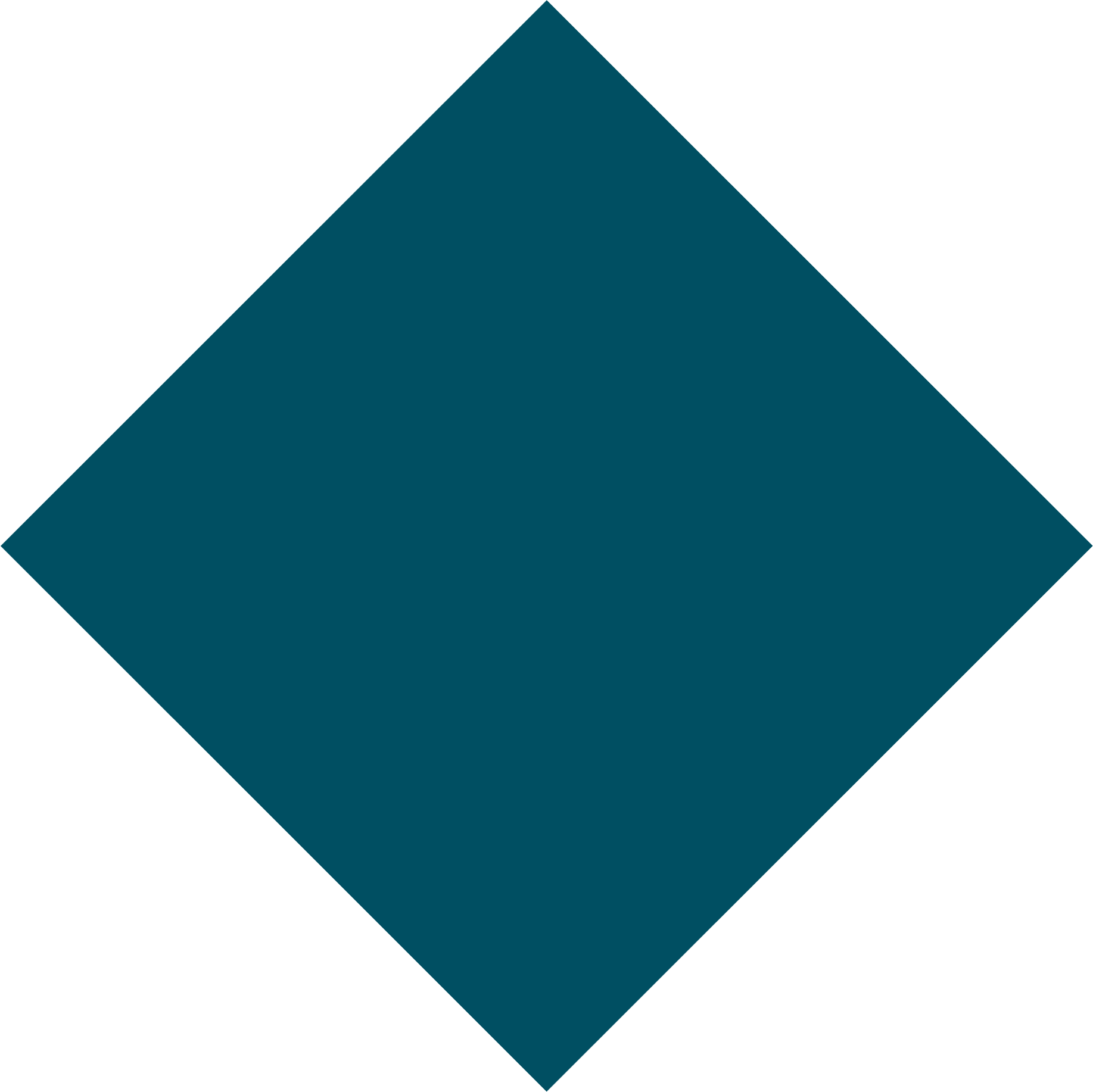 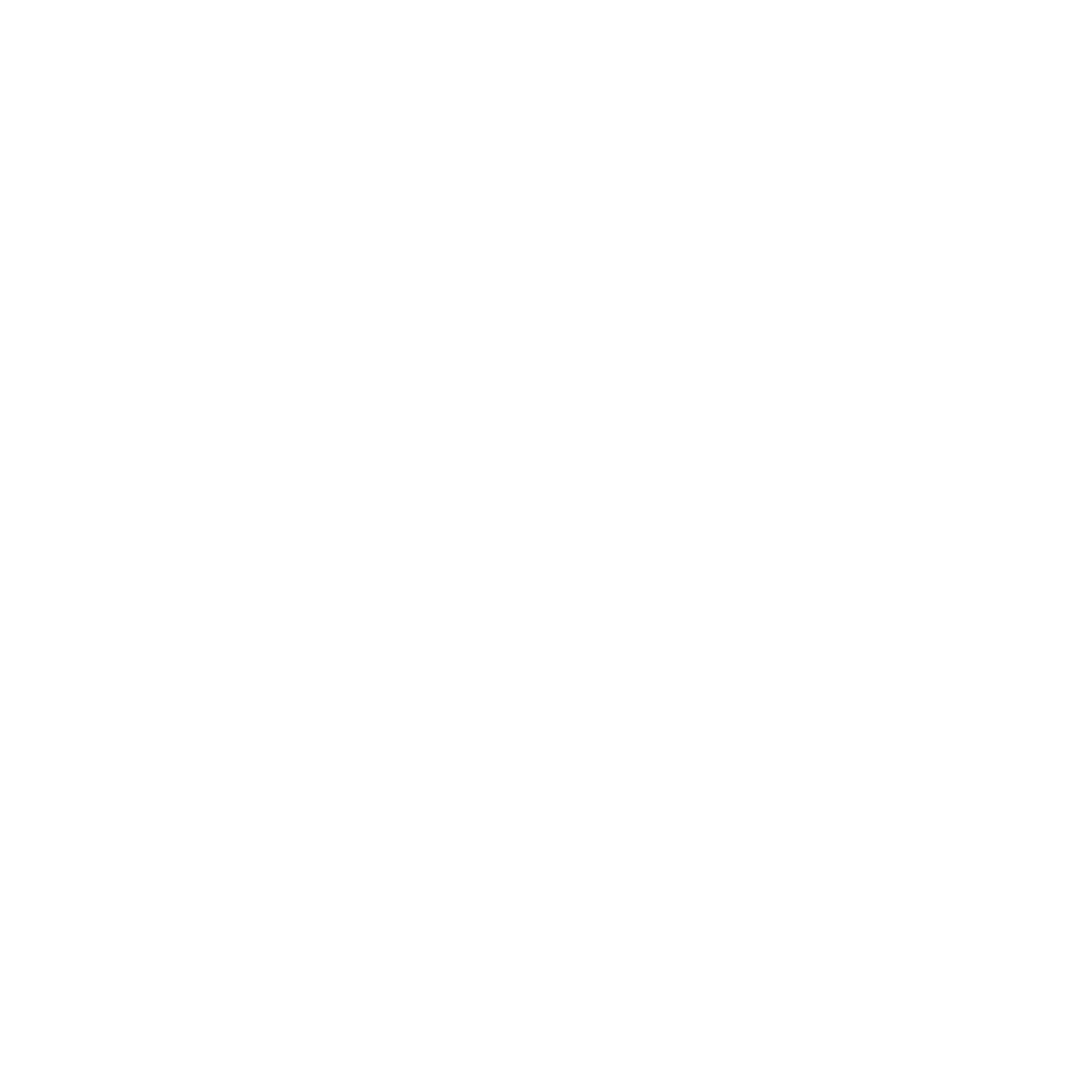 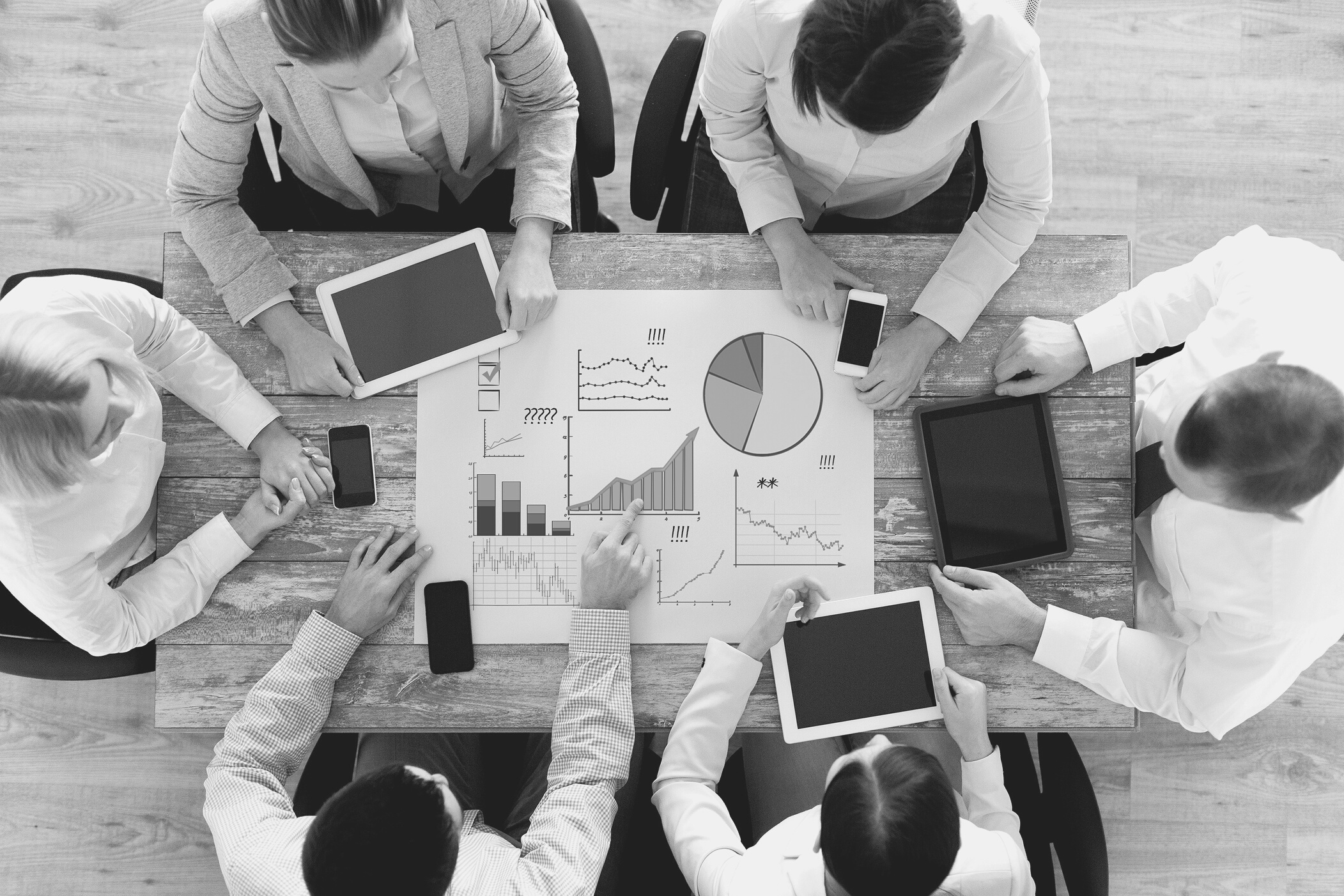 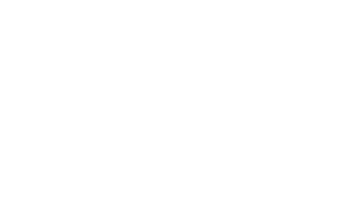 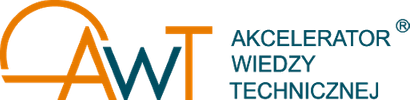 Ułatwić rozwój współpracy między badaczami z Politechniki Poznańskiej

Informować zaprzyjaźnione przedsiębiorstwa o tym w jakim zakresie chcą i mogą współpracować z nimi badacze z Politechniki Poznańskiej

Rozszerzyć wiedzę przedsiębiorstw o zasadach funkcjonowania Politechniki Poznańskiej
Cele
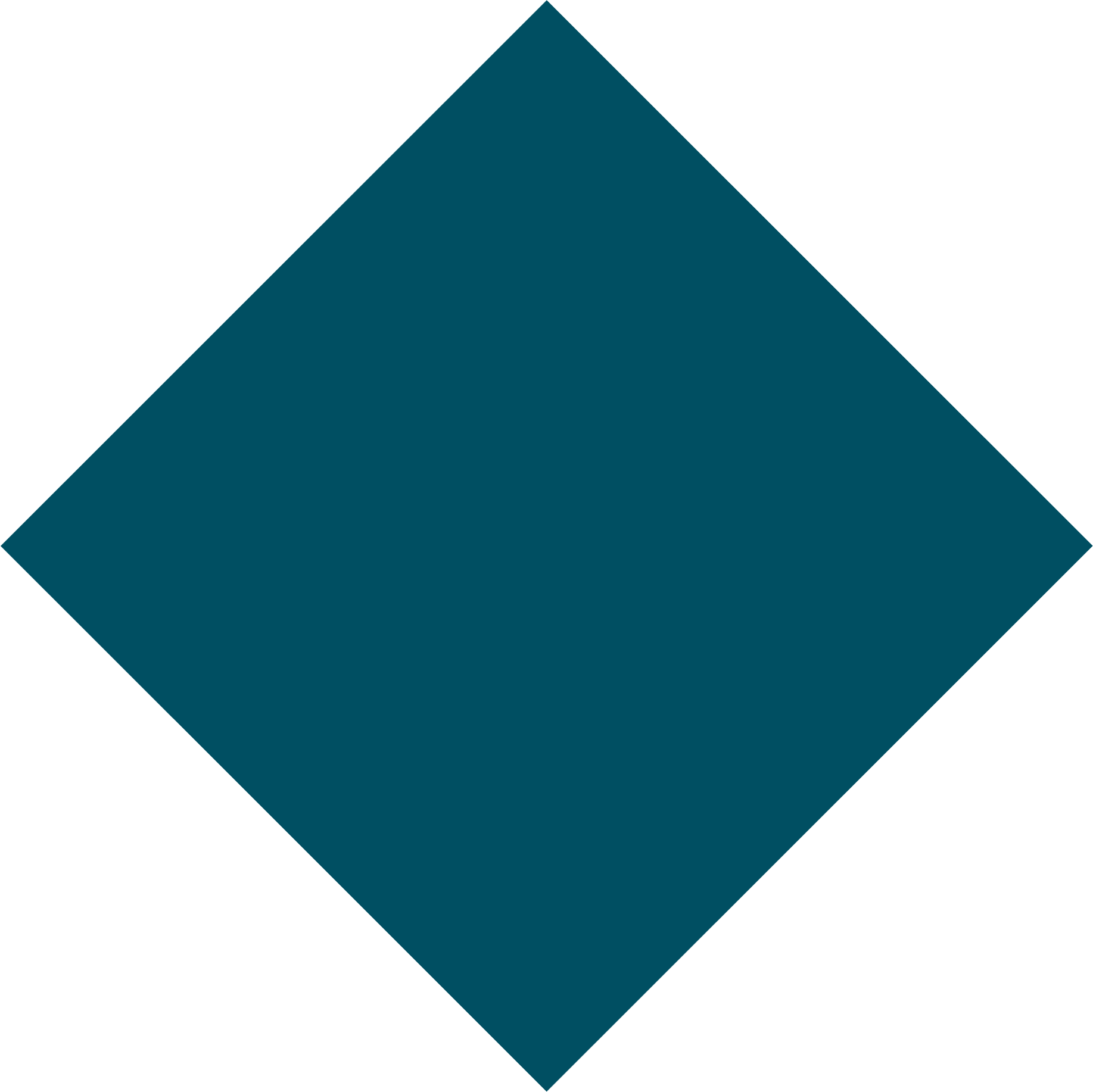 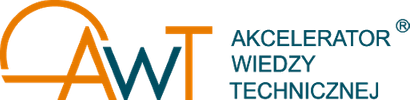 Instrukcja
Nawiązanie współpracy z Politechniką Poznańską – przewodnik dla przedsiębiorców
Wprowadzenie
Oczekiwane obszary współpracy przedsiębiorców z Politechniką Poznańską – wyniki wybranych badań
Cele stawiane uczelni wyższej w Polsce
Roczny cykl życia uczelni
Wybrane kanały kontaktu z Politechniką Poznańską
Jak rozpocząć formalną współpracę?
Jak wspólnie zrealizować projekt?
Jak dotrzeć do eksperta?
Jak zorganizować studia dualne?
Jak znaleźć studenta na praktyki, na staże lub do pracy?
Jak współuczestniczyć w edukowaniu studentów?
Jak poszukiwać talentów na uczelni?
Employer branding, czyli jak promować firmę na uczelni? Kilka wskazówek, które może pomogą
Jak rozliczać się z uczelnią?
Jak coś sprzedać uczelni?
Sylwetka i profil kompetencyjny pracownika naukowo-dydaktycznego
Cele pracownika naukowo-dydaktycznego i wybrane podstawy prawne
         Podsumowanie
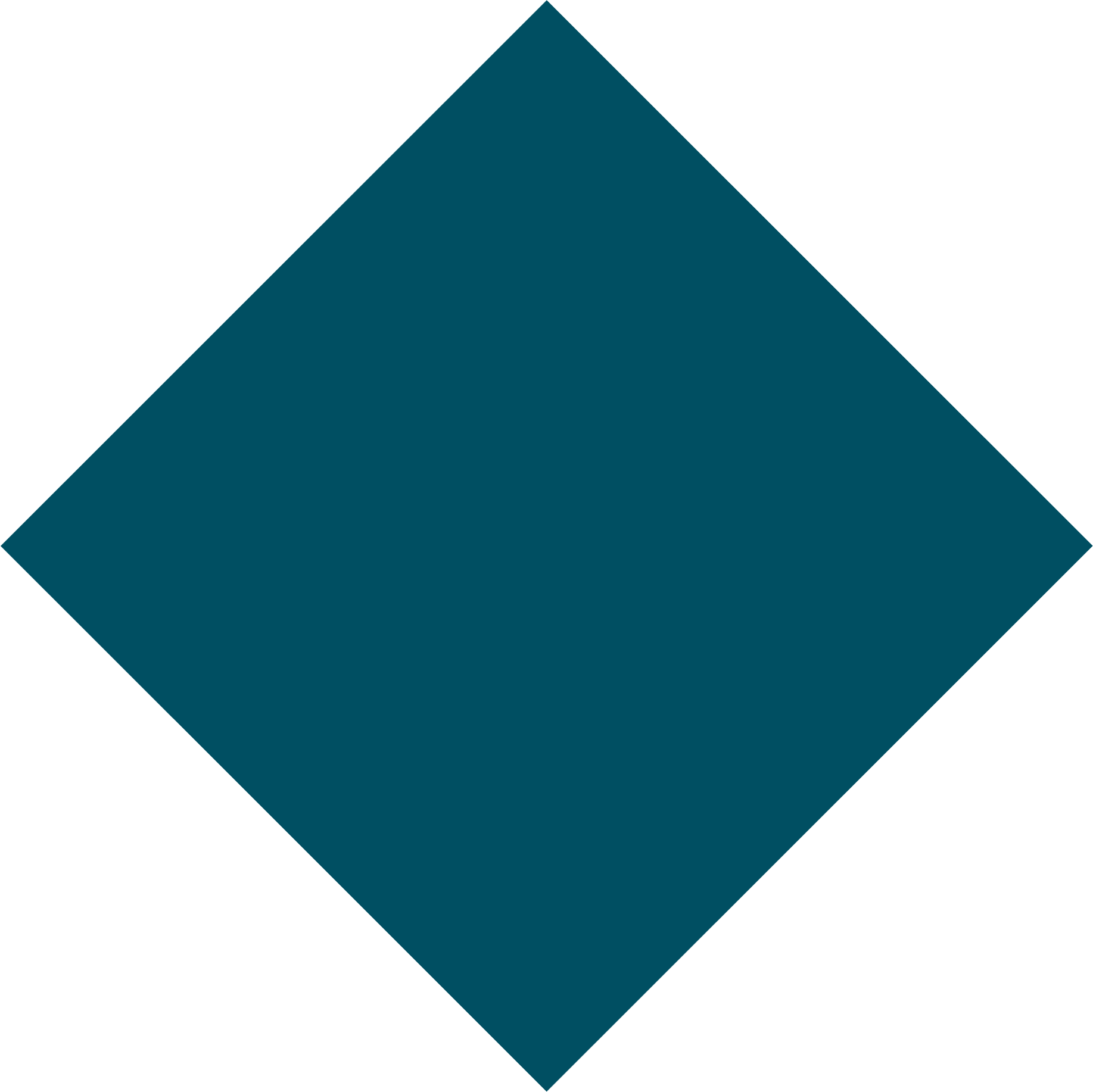 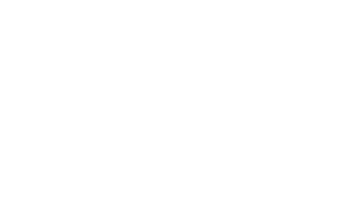 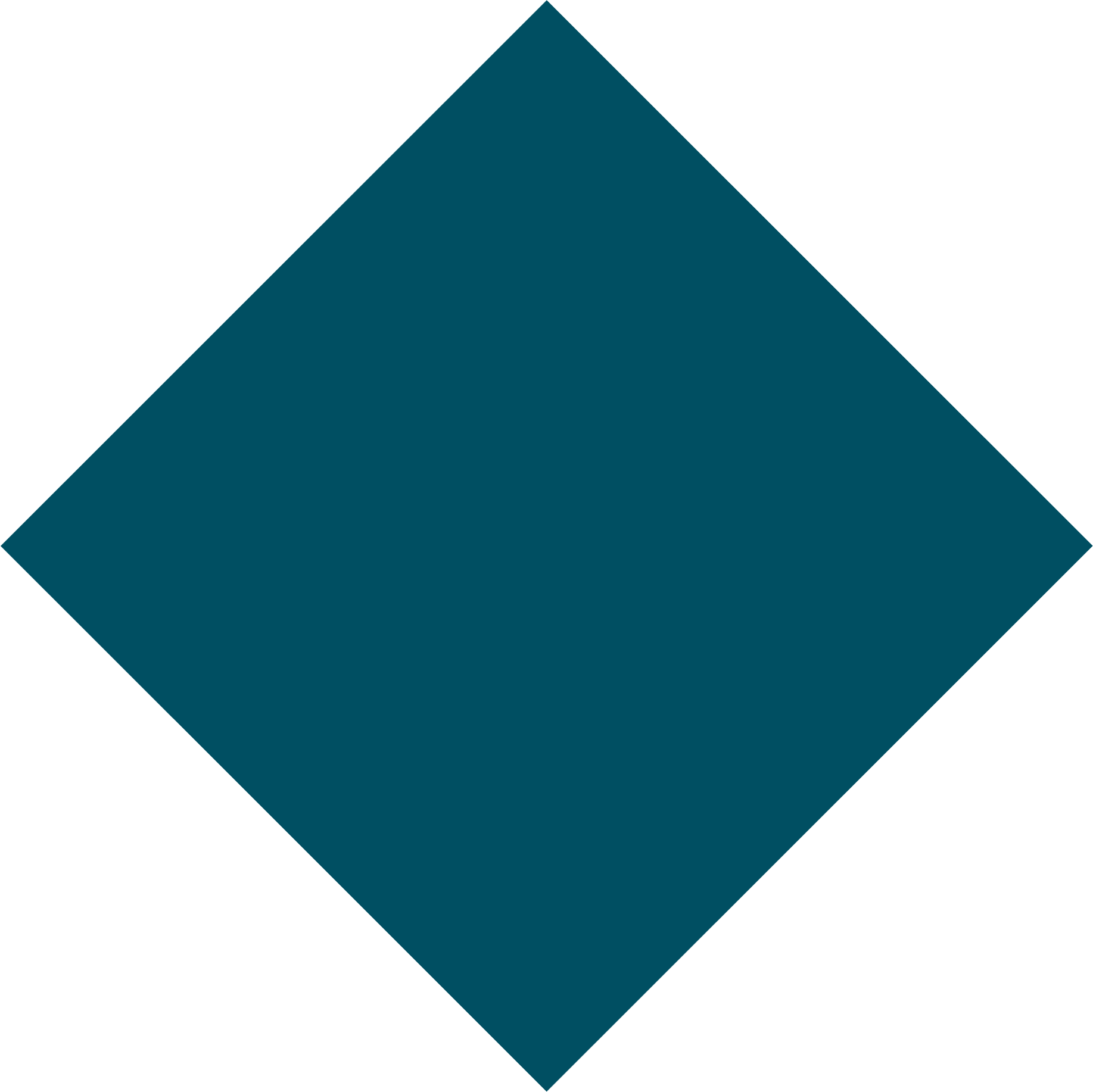 Korzyści wynikające z Forum Akceleracji Wiedzy Technicznej
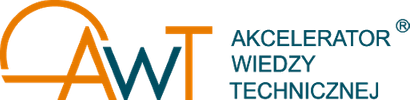 Pogłębienie integracji pracowników/zespołów współpracujących w różnych projektach
Wzmocnienie dyfuzji wiedzy między pracownikami PP
Upowszechnienie osiągnięć i aktywności badaczy z PP zwłaszcza w przedsiębiorstwach współpracujących z PP
Wzmocnienie wizerunku PP, w tym jej zakładów, instytutów i wydziałów w przedsiębiorstwach z otoczenia uczelni
Ułatwienie przedsiębiorstwom nawiązania współpracy z PP
Lepsze zrozumienie w przedsiębiorstwach uwarunkowań funkcjonowania PP
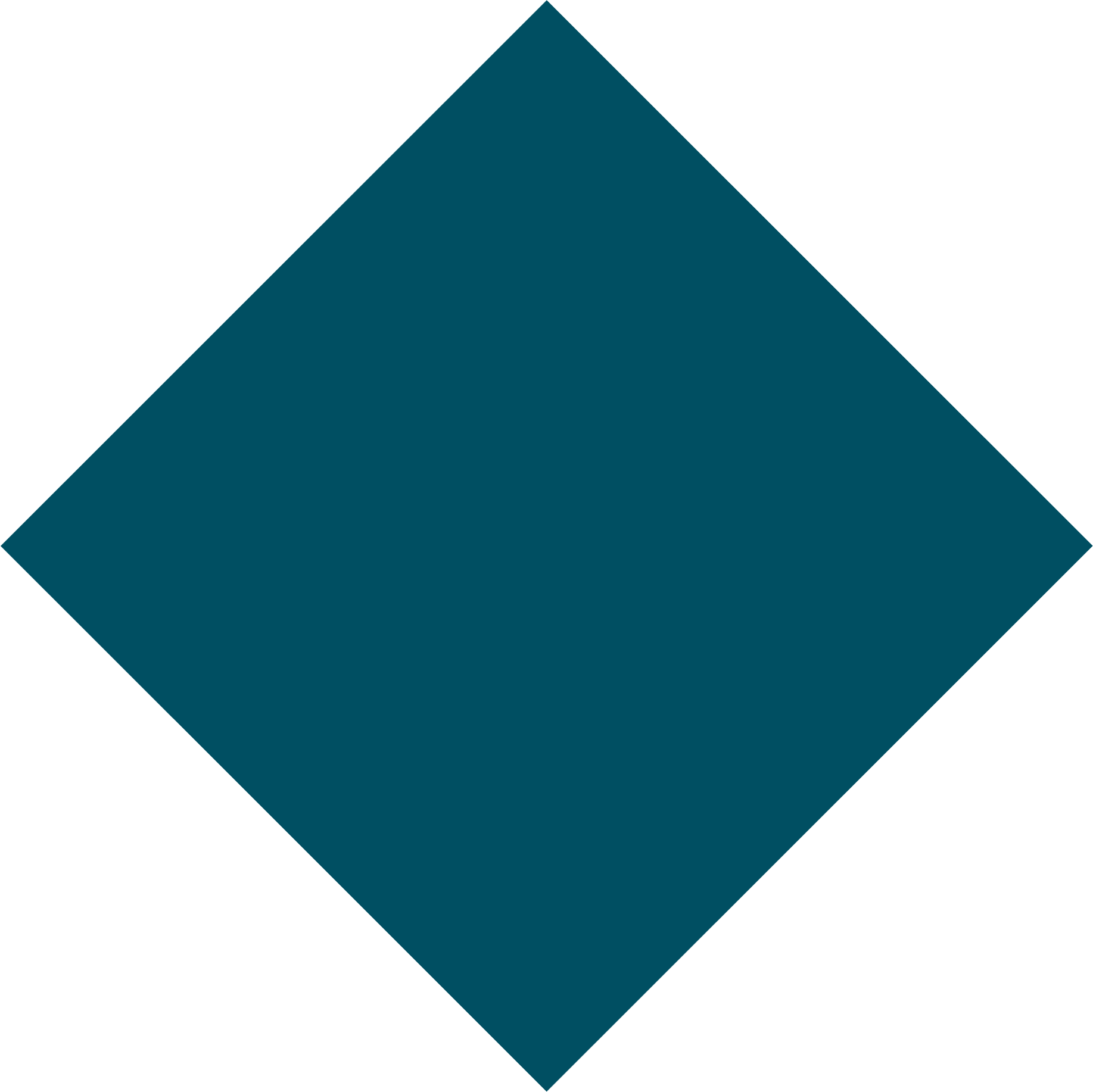 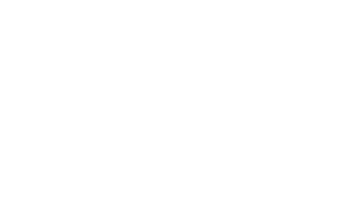 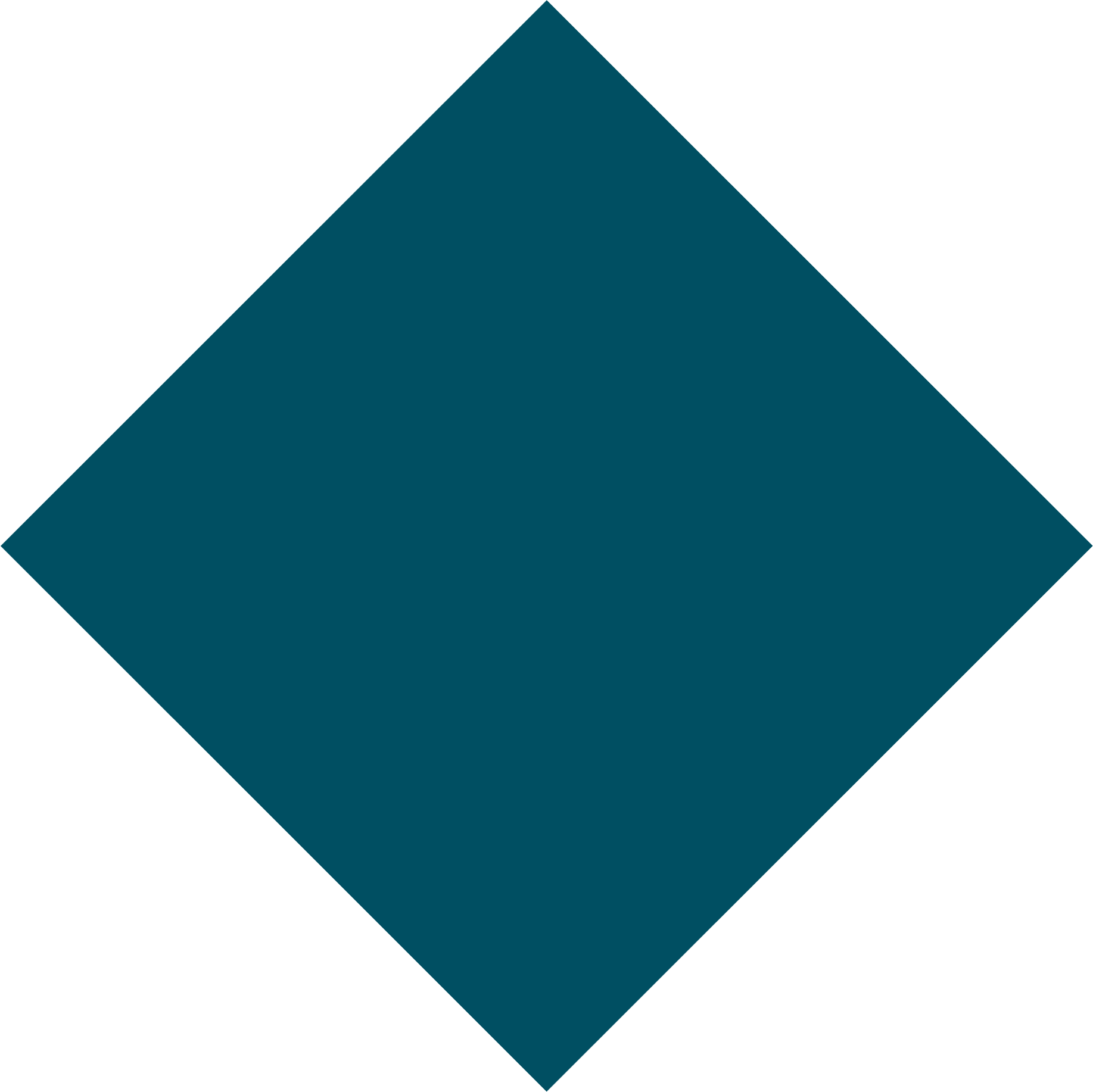 Strona Forum
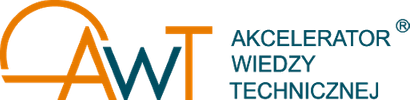 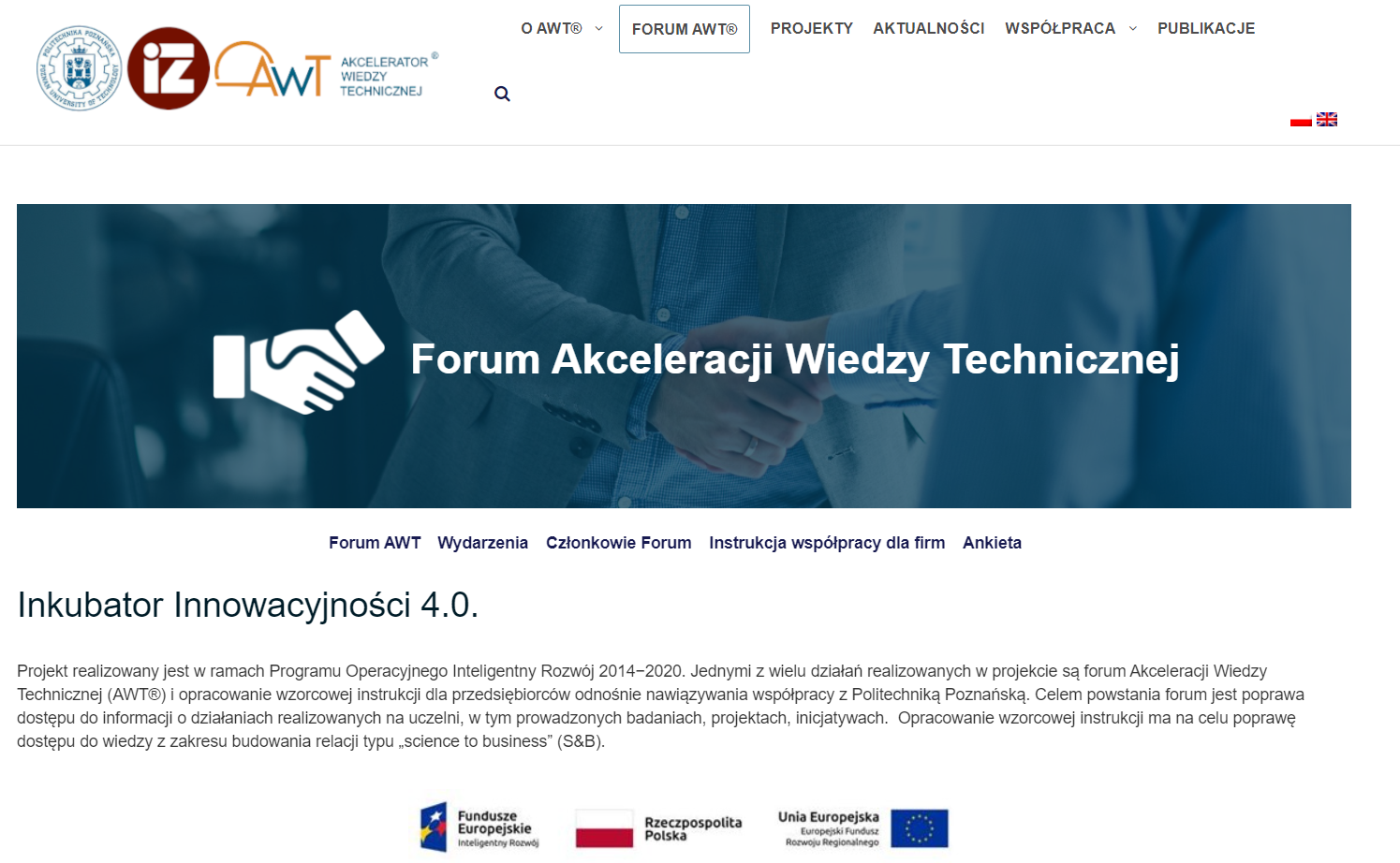 awt.org.pl
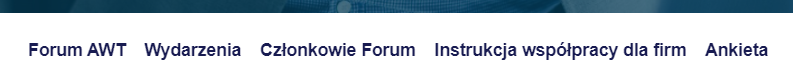 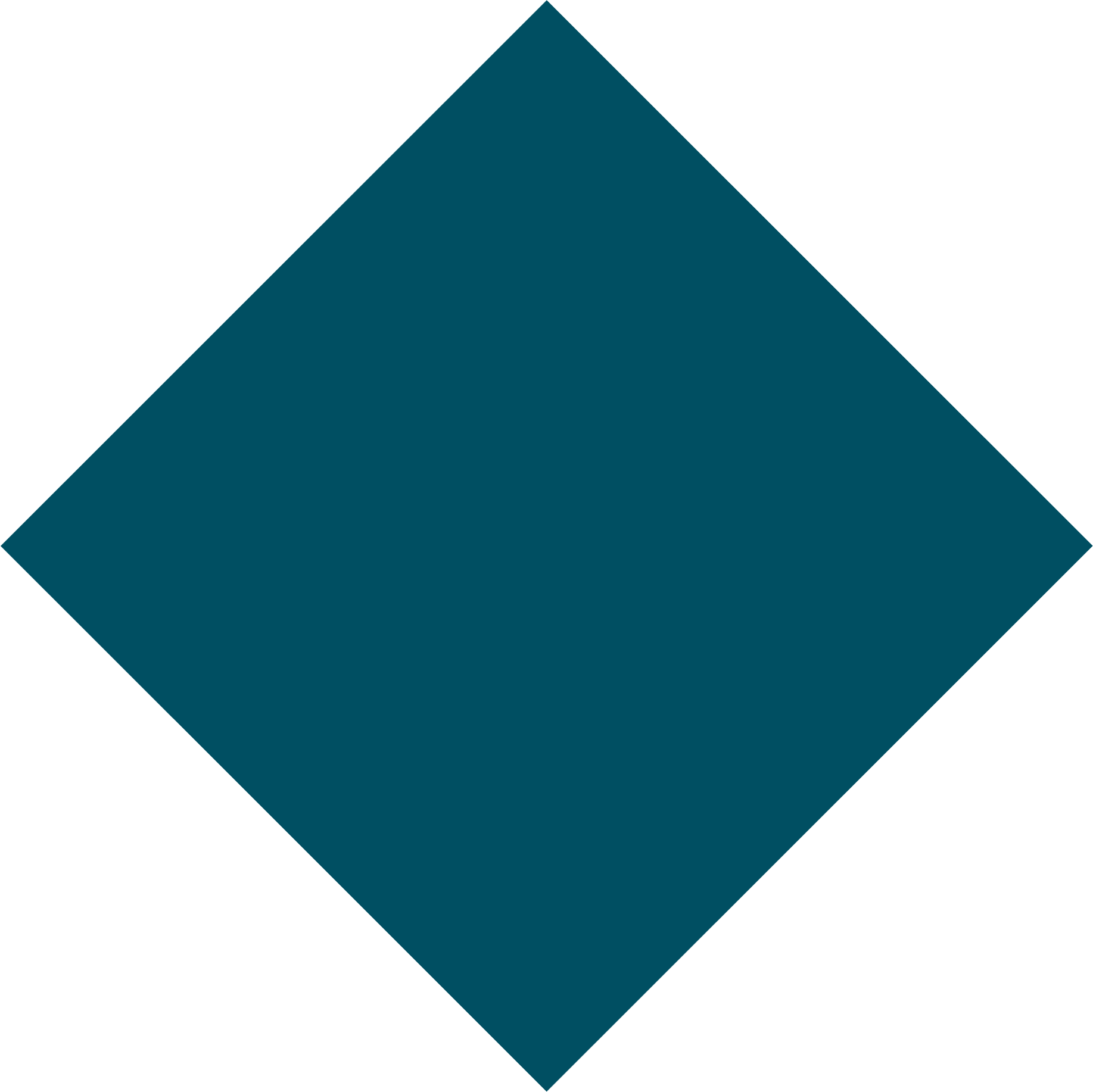 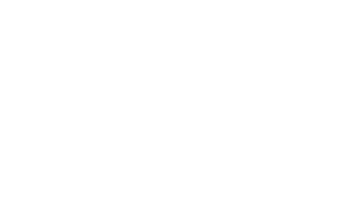 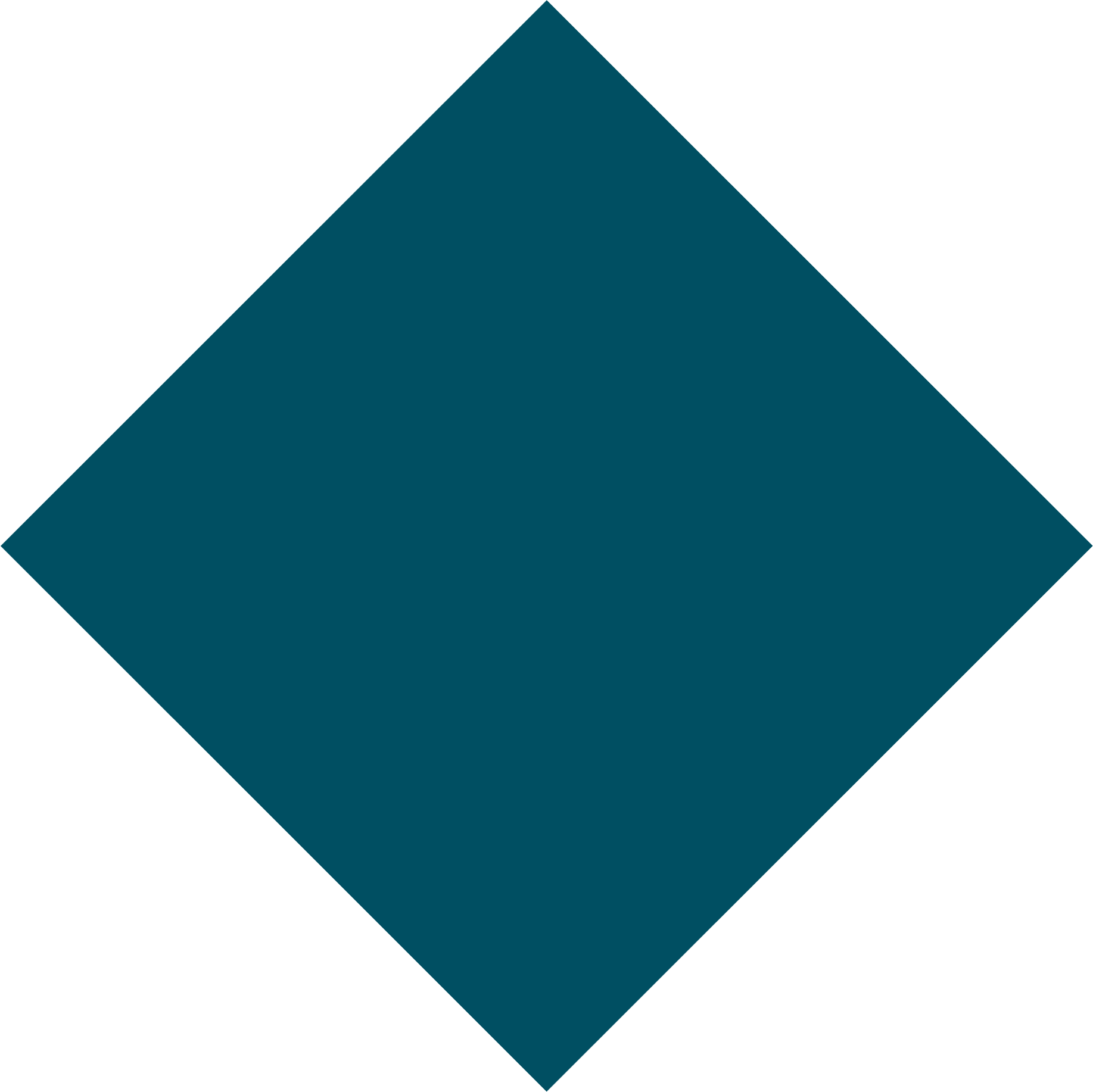 Możliwość  rozszerzenia opisu
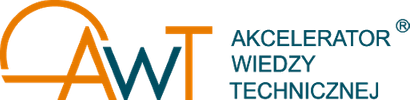 Po seminarium wyślemy mail z załącznikiem WORD

Będzie to kwestionariusz z dodatkowymi polami, które zainteresowane osoby mogą wypełnić

Poprosimy, żeby wypełniony formularz wysłać mailem pod wskazany adres

Mailem można będzie również wysłać zdjęcie wraz ze zgodą na przetwarzanie wizerunku
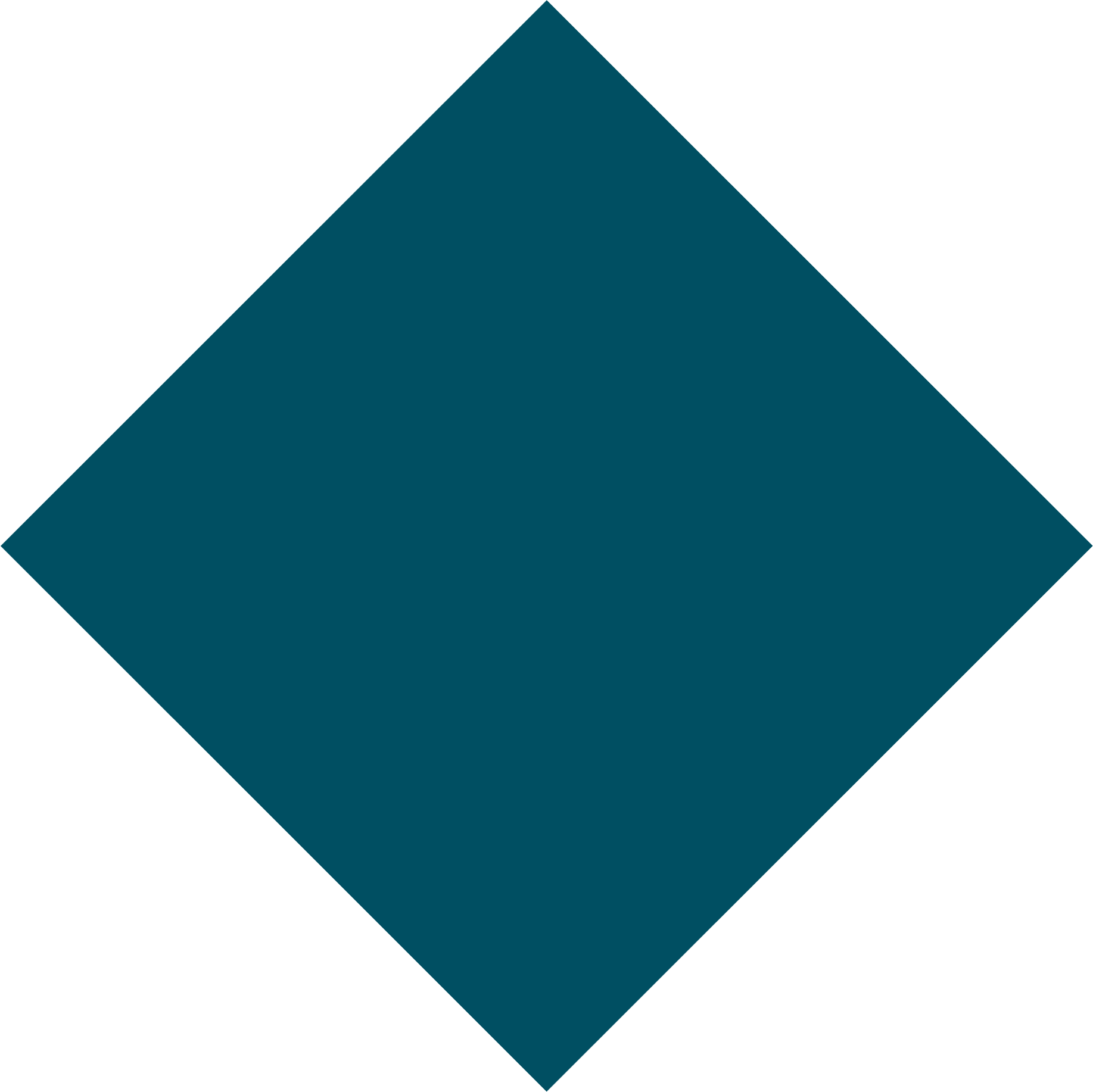 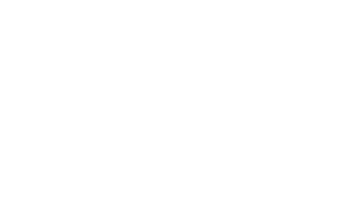 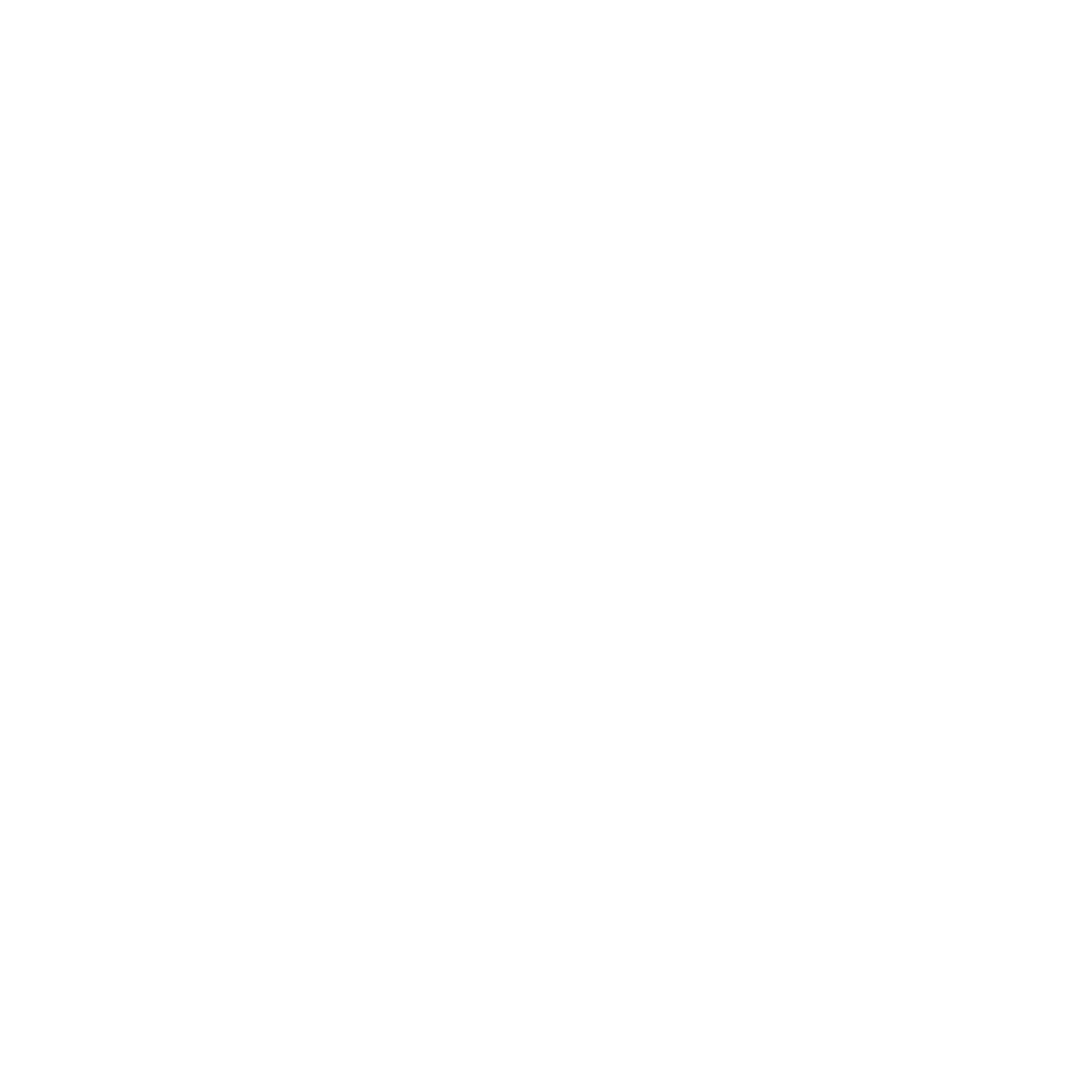 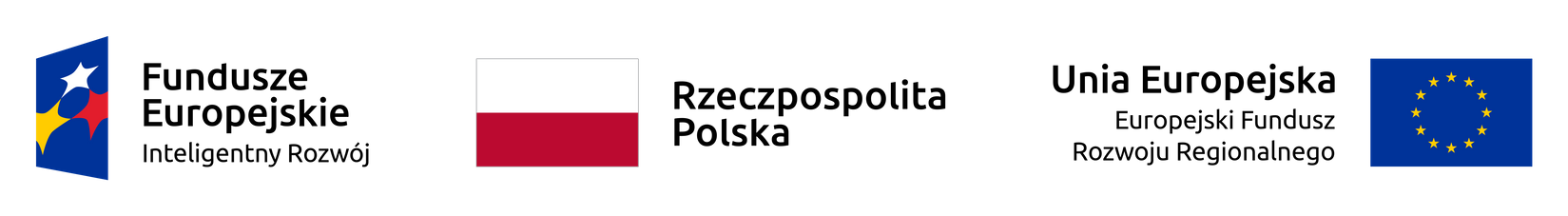 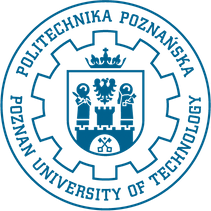 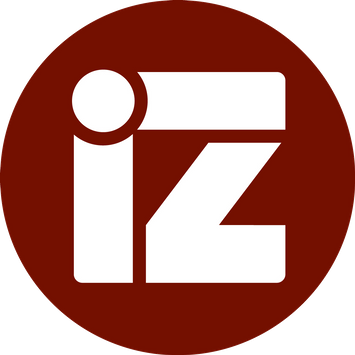 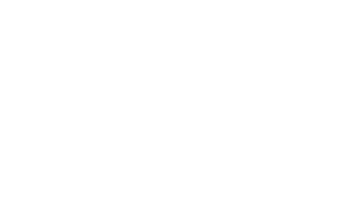 INKUBATOR
INNOWACYJNOŚCI 4.0
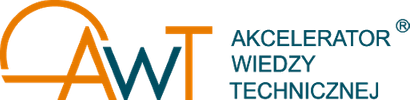 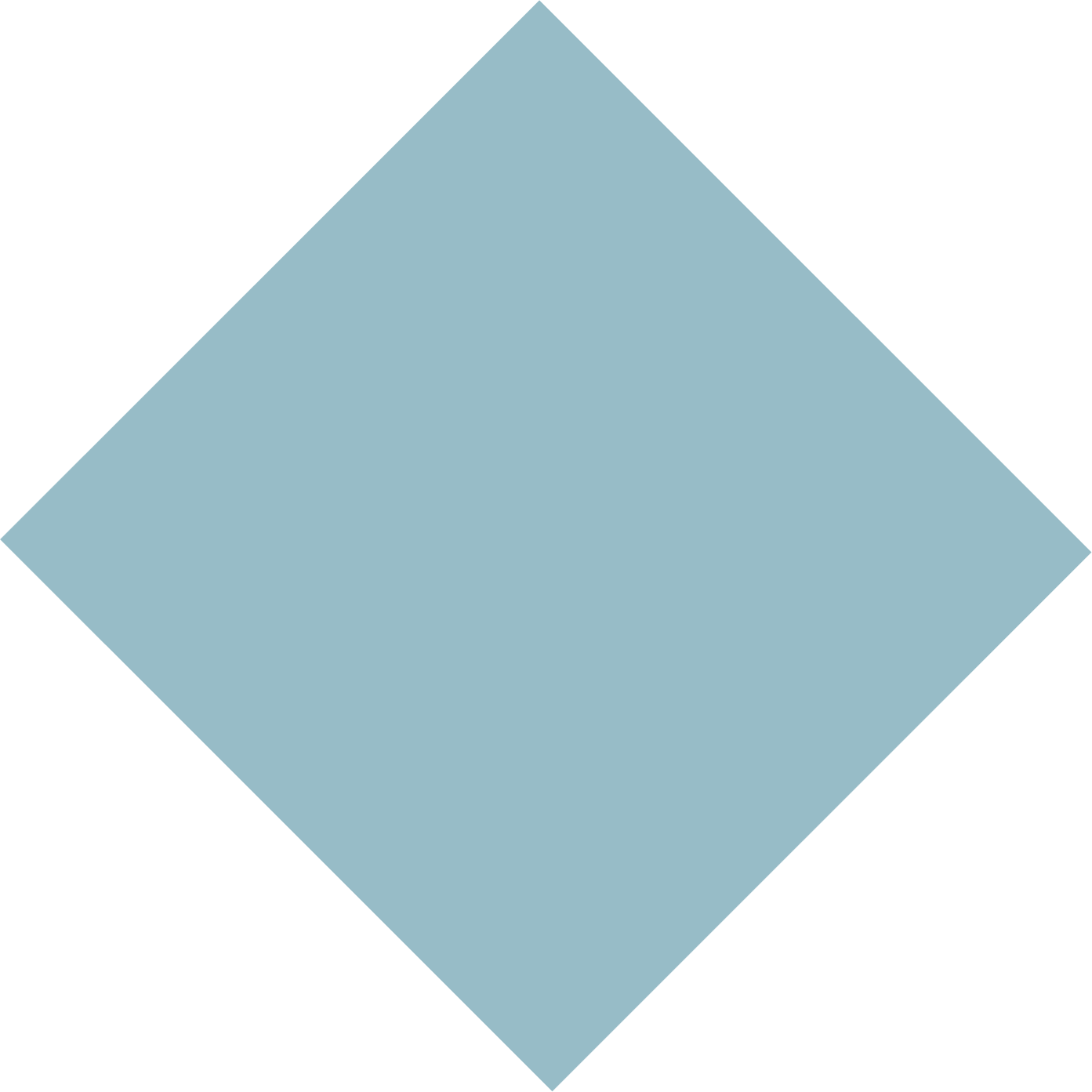 Projekt realizowany jest w ramach programu Inkubator Innowacyjności 4.0. Środki finansowe na realizację projektu pochodzą z projektu pozakonkursowego „Wsparcie zarządzania badaniami naukowymi i komercjalizacja wyników prac B+R w jednostkach naukowych i przedsiębiorstwach”, realizowanego w ramach Programu Operacyjnego Inteligentny Rozwój 2014−2020 (Działanie 4.4).
22.11.2021